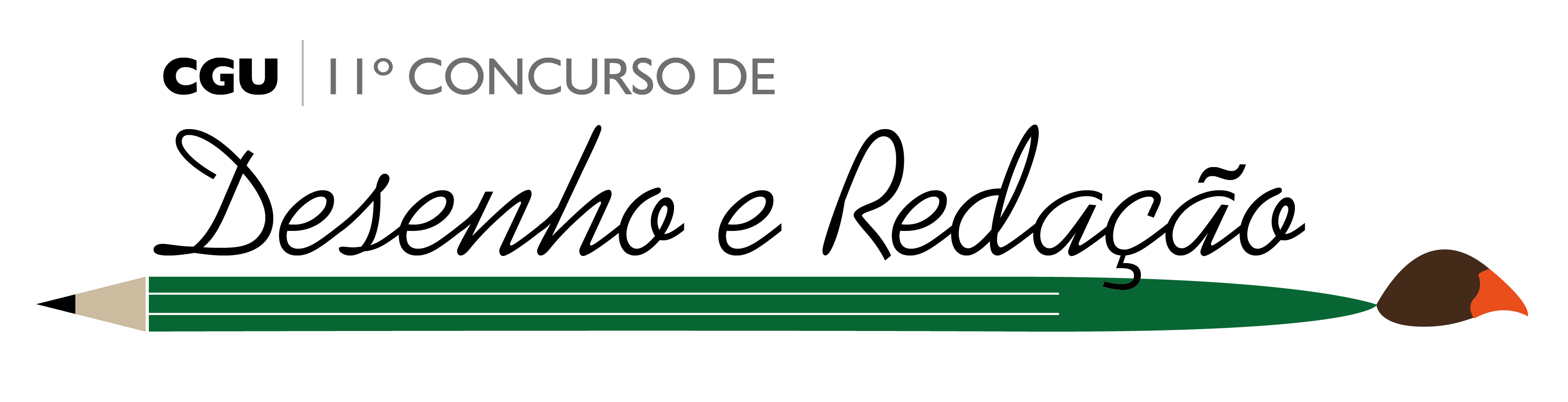 Edição 2019
Qual o tema?
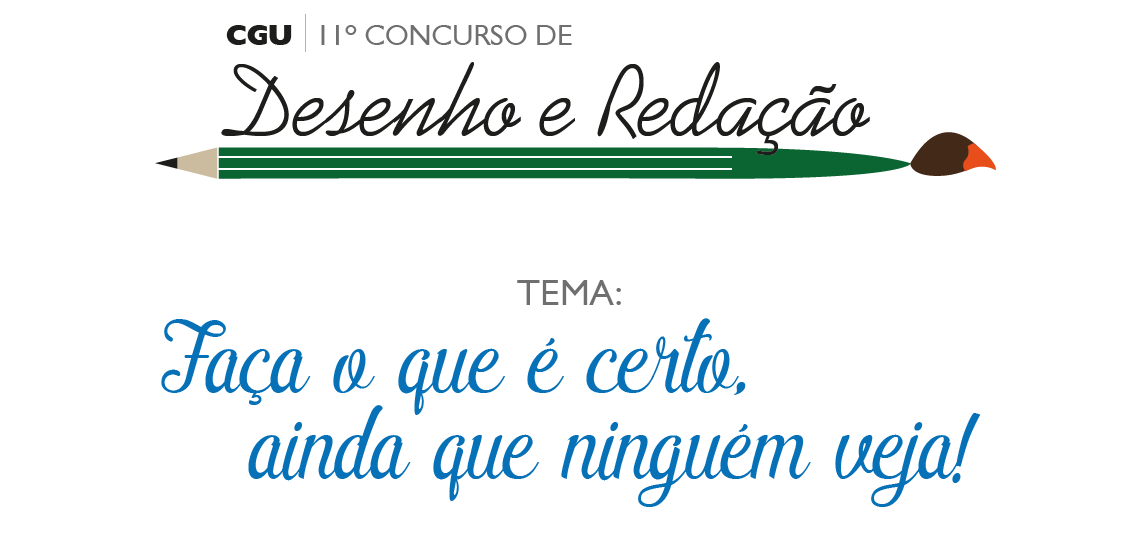 Quem pode participar?
Escolas e estudantes matriculados em
      escolas públicas e privadas de todo país.


Estudantes podem concorrer com trabalho do tipo Desenho ou Redação conforme distribuição indicada na tabela de categorias.

Escolas podem concorrer com trabalho do tipo Plano de mobilização.
Cabe à escola fazer a inscrição e enviar os trabalhos!!!
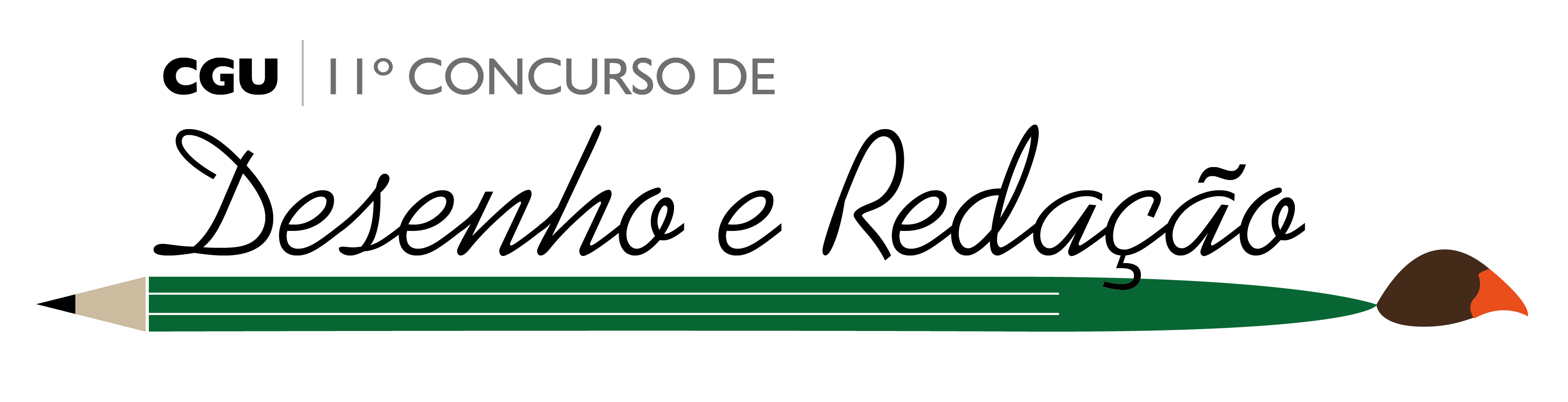 Categorias:
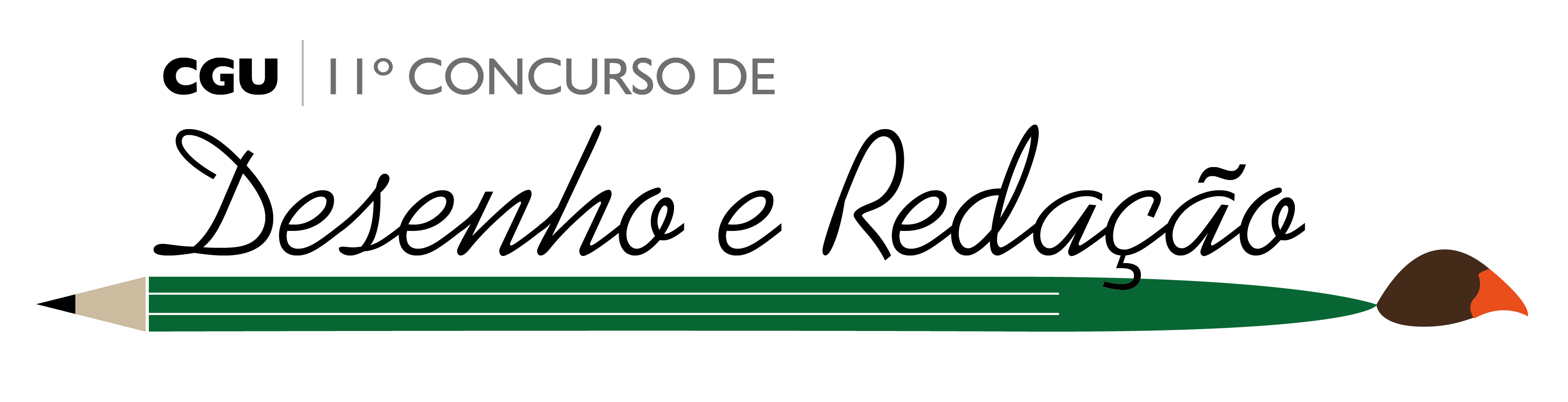 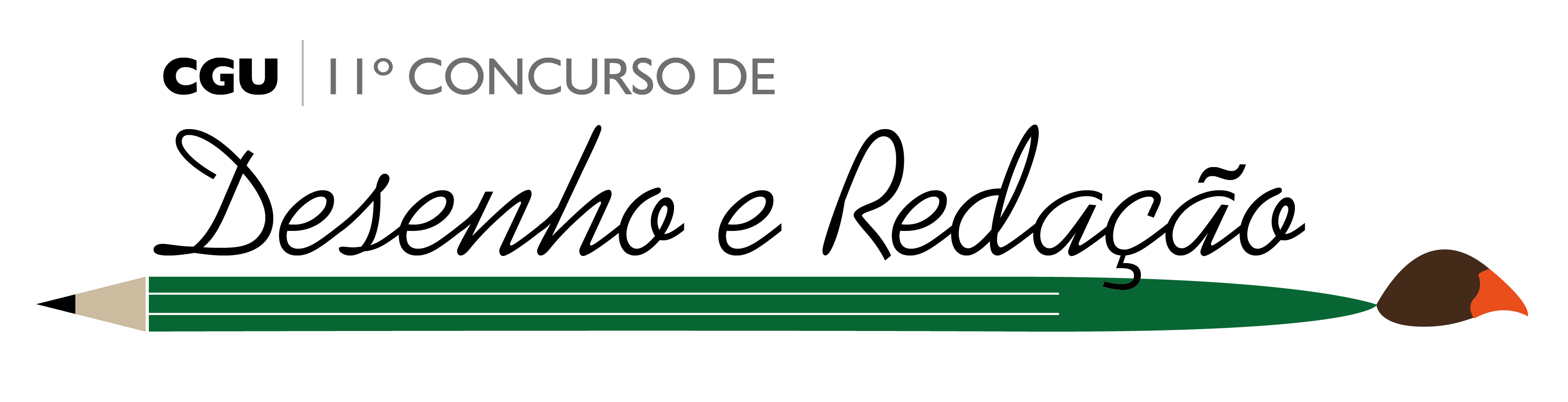 Como participar?
Acesse o Portal Educação Cidadã da CGU: educacaocidada.cgu.gov.br

Leia atentamente as instruções do Edital e conheça o Guia do Professor.

Desenvolva com os estudantes o tema:“ Faça o que é certo, ainda que ninguém veja!”

Incentive a elaboração de desenhos ou redações relacionadas ao tema do CDR.

Dentre todos os trabalhos produzidos pelos estudantes, selecione apenas um trabalho por categoria (veja na tela Categorias).

Faça a inscrição da escola no Sistema Eletrônico do CDR: https://concursos.cgu.gov.br

Envie, pelo sistema, os trabalhos selecionados.
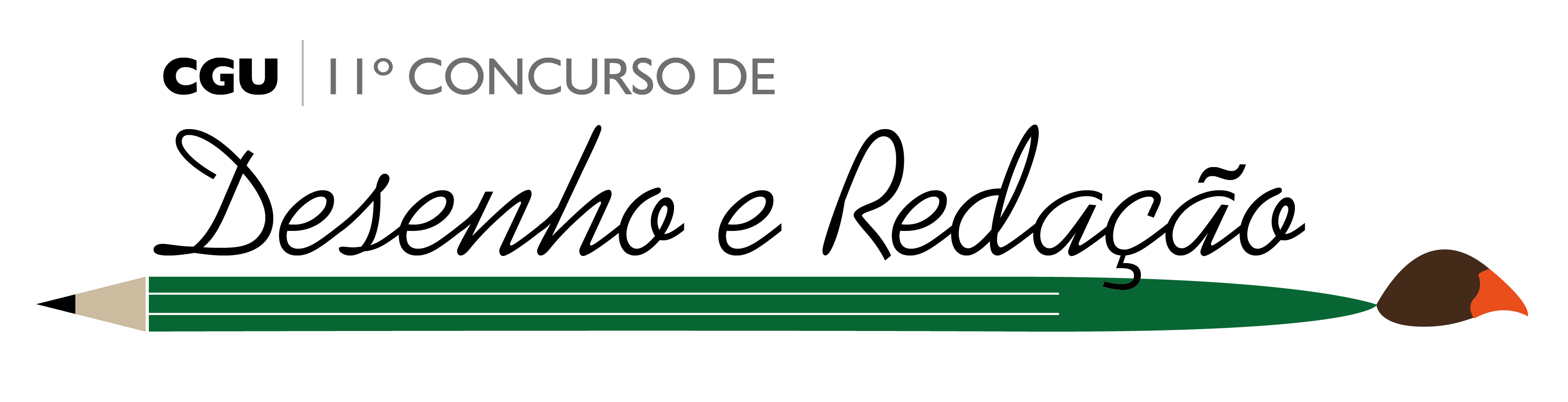 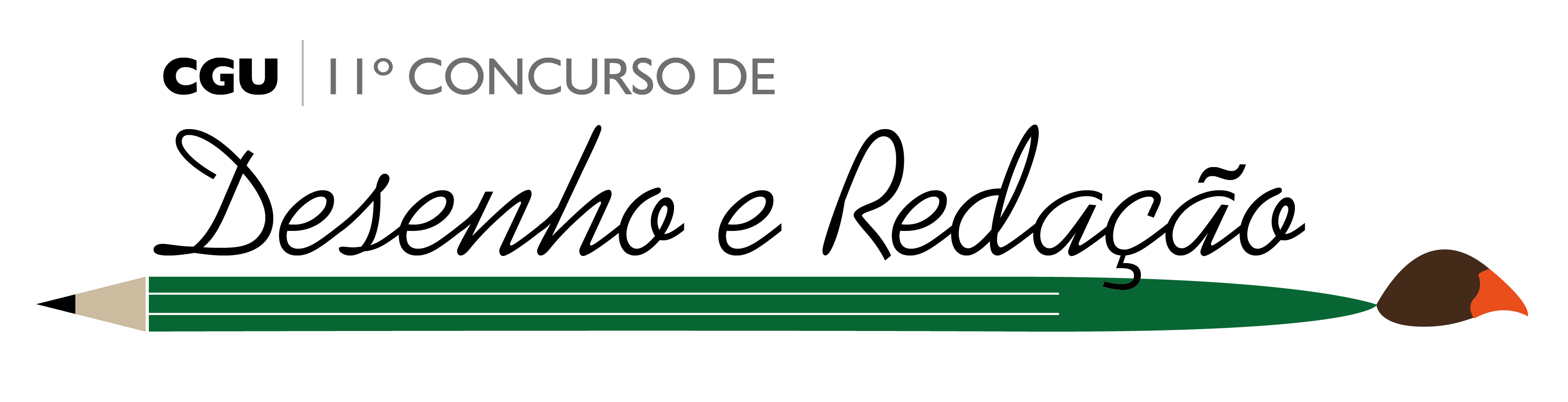 Como fazer a inscrição e enviar 
                             os trabalhos?
A inscrição poderá ser realizada somente pelo Sistema Eletrônico do CDR.

O acesso ao Sistema poderá ser por computador, celular ou tablet https://concursos.cgu.gov.br

O envio dos trabalhos selecionados, os quais devem ser digitalizados ou fotografados, somente poderá ocorrer por meio do upload (carregamento) dos arquivos no Sistema.

A escola deve fazer uma única inscrição e poderá enviar trabalhos (apenas 1 por categoria) conforme forem sendo produzidos.

O edital não prevê o recebimento de trabalhos por e-mail ou pelos Correios.
Não é necessário enviar todos os trabalhos de uma só vez!!!
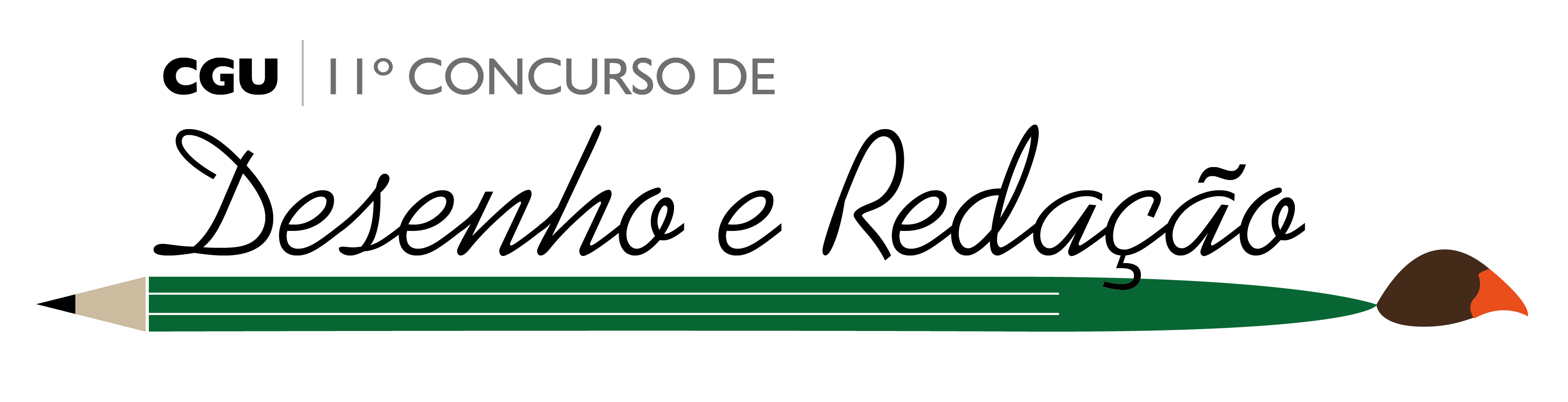 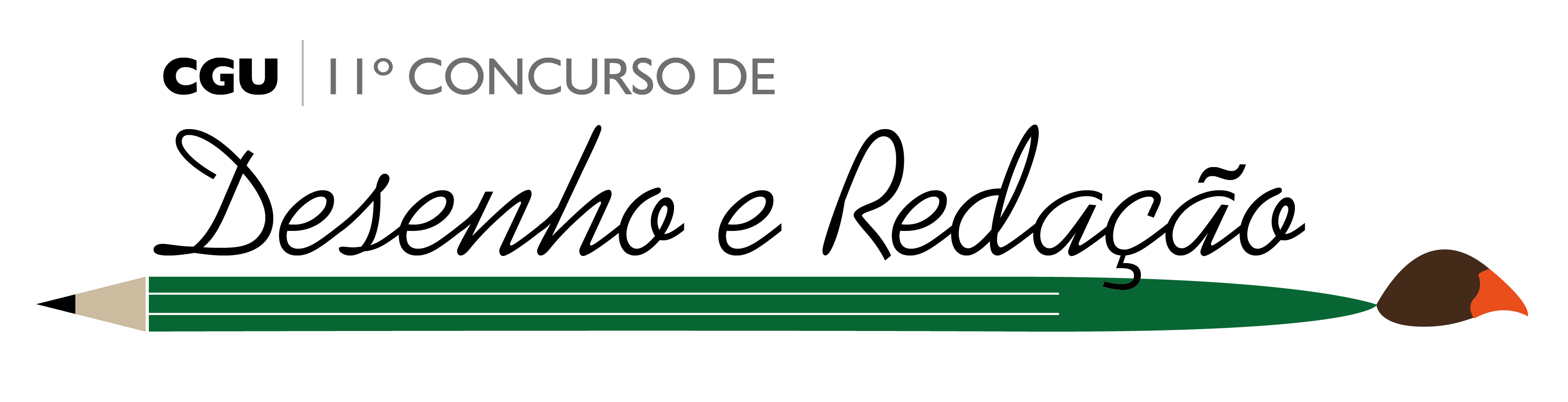 Como editar a inscrição?
Ao realizar a inscrição o Sistema fornece o Código de Inscrição, o qual  deverá ser salvo para posterior acesso ao Sistema.

Caso a escola perca o Código da Inscrição, é possível recuperá-lo utilizando o e-mail da escola cadastrado no Sistema.

O Sistema ficará aberto para inscrição e envio dos trabalhos até:

                 23/08/2019
O INEP da escola precisa estar correto!!!
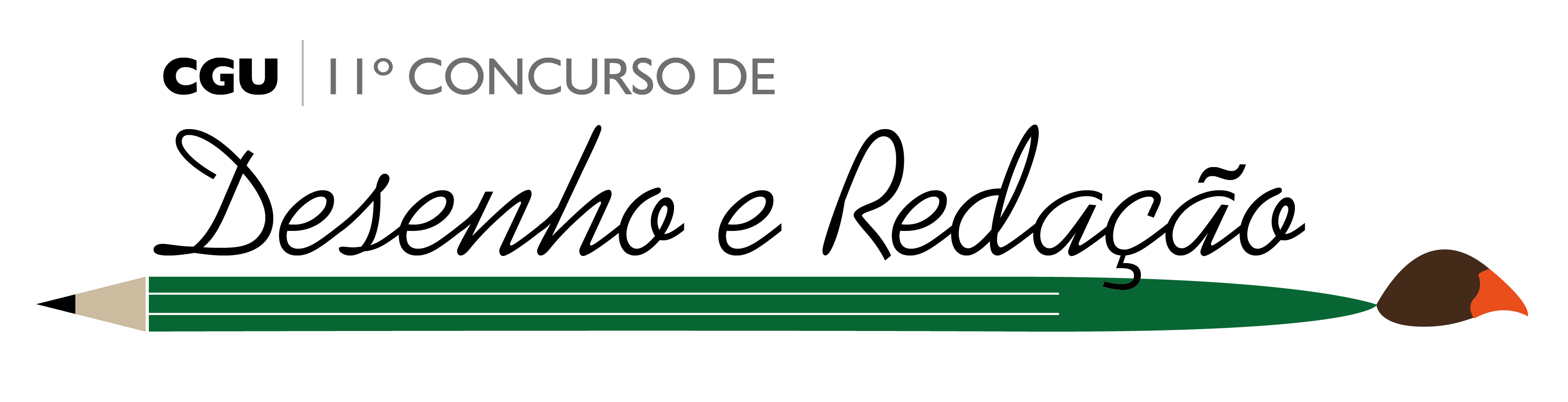 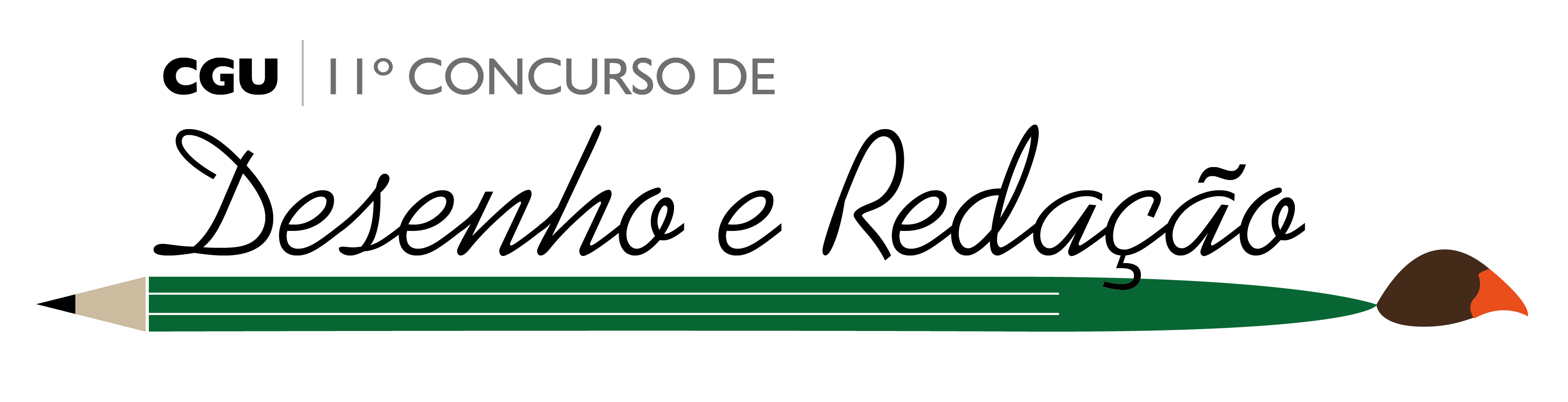 Qual a premiação do 11º CDR?
Os alunos autores dos três melhores trabalhos em cada categoria receberão um tablet e um certificado de premiação e reconhecimento emitido pela CGU.

Os professores orientadores dos alunos vencedores também receberão um tablet e um certificado de premiação e reconhecimento emitido pela CGU.

As escolas autoras dos três melhores trabalhos do tipo “Plano de  Mobilização” e prática pedagógica receberão um notebook e um certificado de premiação e reconhecimento emitido pela CGU.
Todas as escolas e professores participantes também
receberão certificado de participação!!
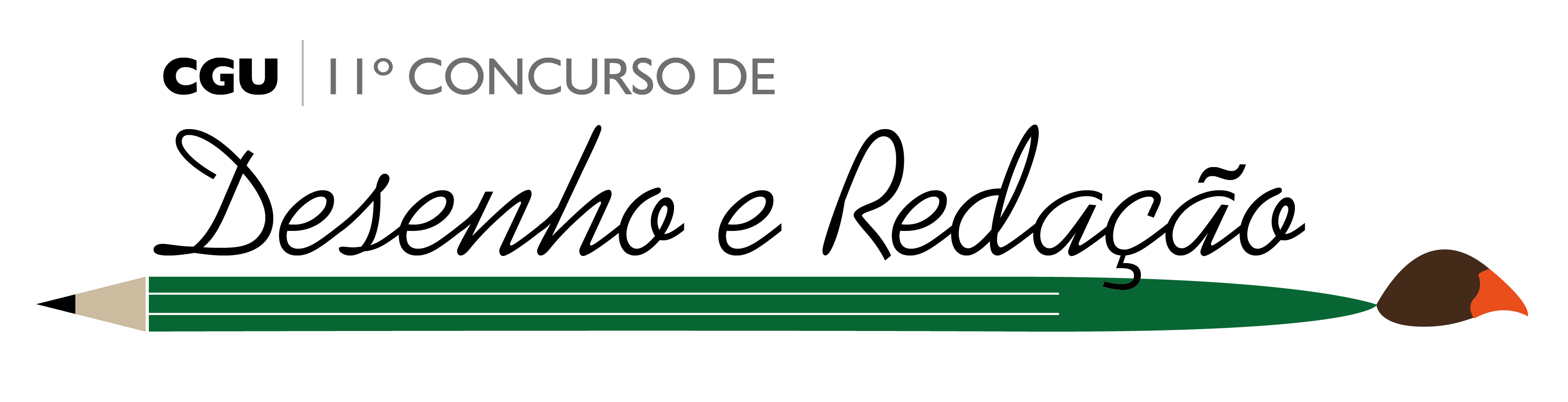 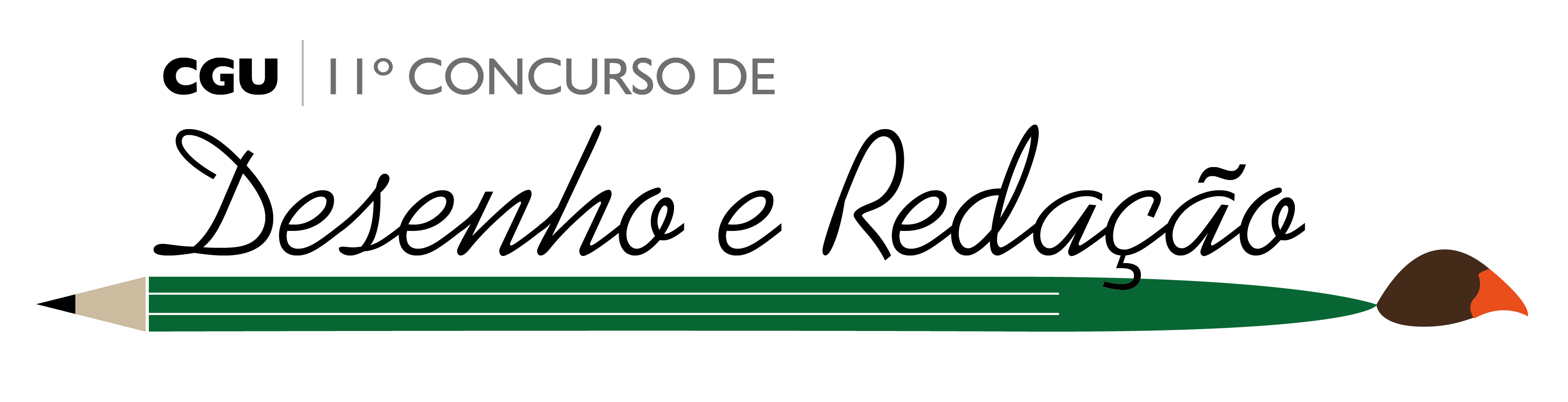 Qual o prazo para inscrição e envio dos trabalhos?
O Sistema Eletrônico do CDR ficará aberto, para inscrição e 
envio dos trabalhos, até:

  23/08/2019

https://concursos.cgu.gov.br
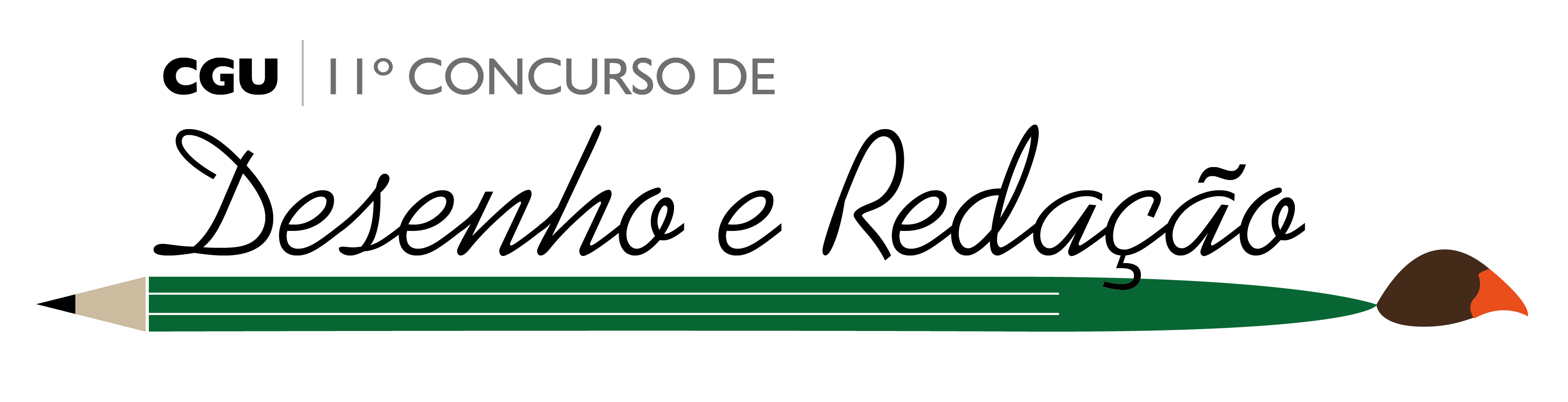 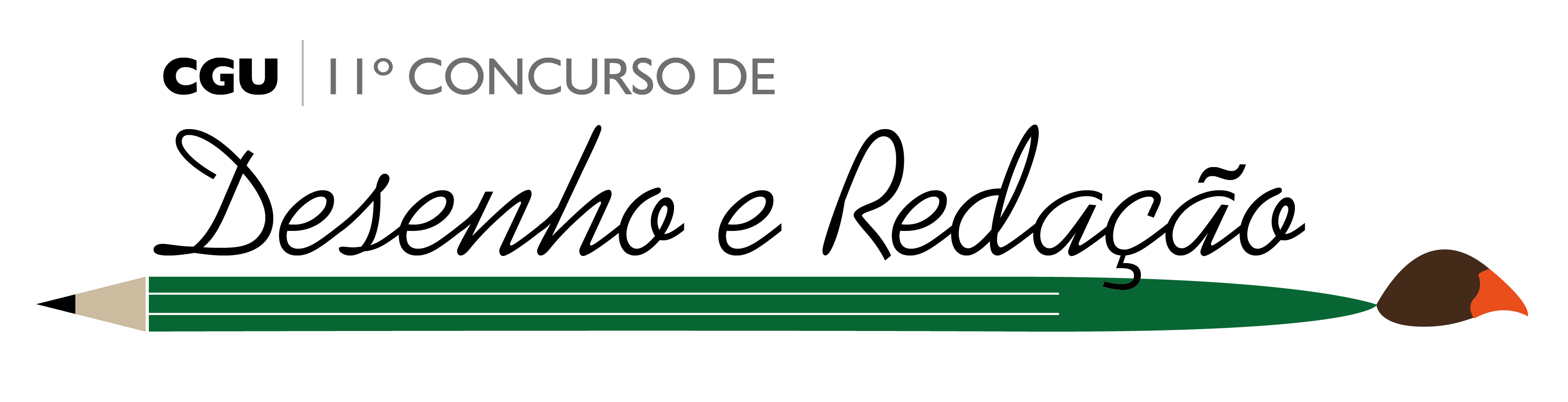 Boa Sorte!
Dúvidas? Perguntas Frequentes

Fale conosco: desenhoeredacao@cgu.gov.br

educacaocidada.cgu.gov.br
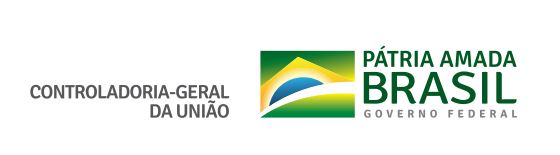 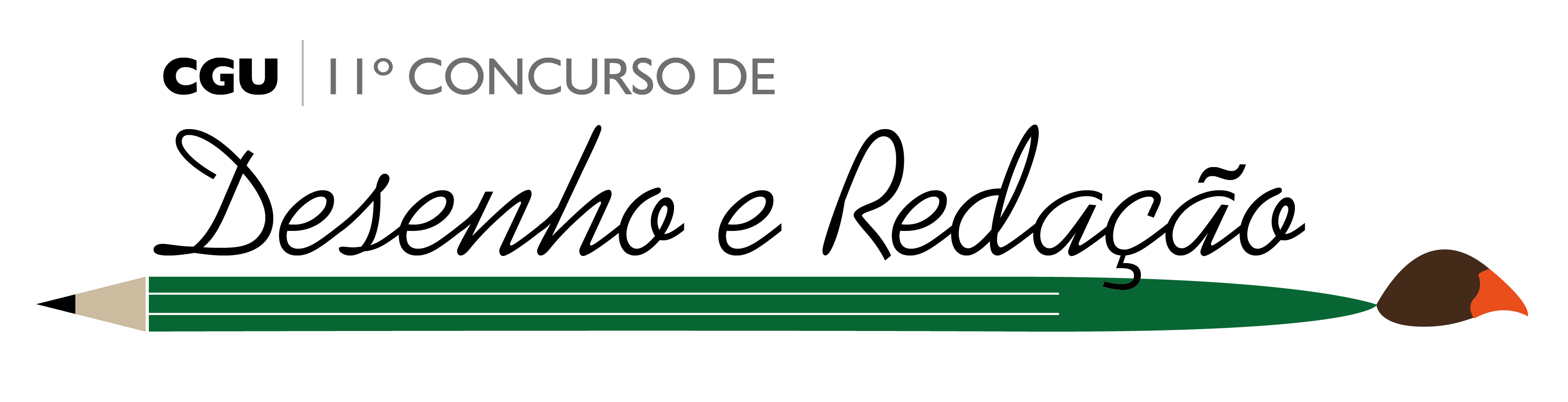